Fichten, C., Jorgensen, M., Arcuri, R., Vo, C., Budd, J., Legault, A., & Havel, A. (2021, June 3). Are AI-based virtual assistants such as Siri, Alexa, and Google Assistant ready for college? [Virtual poster presentation]. 10th Annual SALTISE Conference, Montreal, QC, Canada.
Are AI-Based Virtual Assistants Such as Siri, Alexa, and Google Assistant Ready for College?
Catherine Fichten, Mary Jorgensen, Rosie Arcuri, Christine Vo, Jillian Budd, Anick Legault & Alice Havel

Adaptech Research Network and Dawson College
10th Annual SALTISE       Conference, June 3, 2021
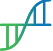 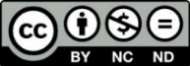 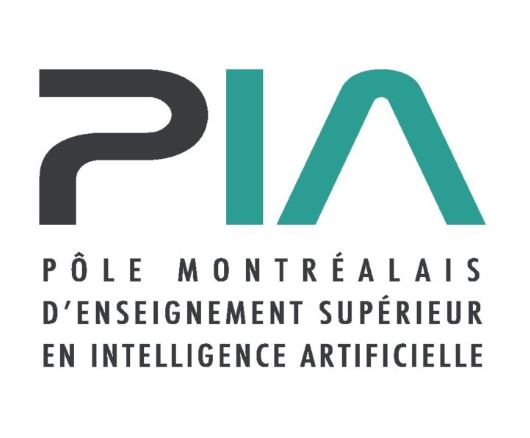 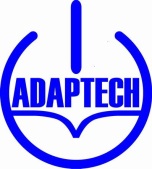 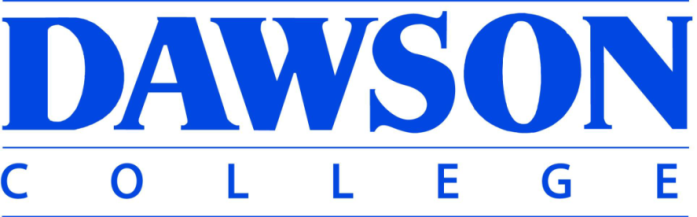 Abstract
How are virtual assistants used to do schoolwork?
Siri, Google Assistant, Alexa, Bixby 
Method: surveyed college and university students 
121 students with and 51 without disabilities
Goal: find out how students use virtual assistants to do schoolwork
Results (LimeSurvey)
2% - 15% of students used virtual assistants to do schoolwork
Mainly for calendar alerts, internet research, & dictionary
Conclusions
Are Siri, Google Assistant and Alexa ready for college? “No!”
2
Method: 121 Students with & 51 Without Disabilities
Did you use a smartphone to do schoolwork? 
If yes, which type of smartphone(s) did you use? (iPhone, Android, Other)
Did you use a tablet to do schoolwork? 
If yes, which type of tablet(s) did you use? (iPad, Android, Other)
If you used __________ for schoolwork, what school related tasks did you use this for?
Siri 
Google Assistant 
Alexa
Bixby (Samsung)
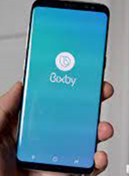 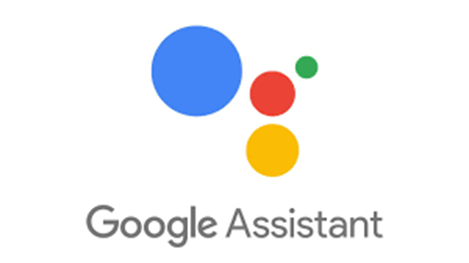 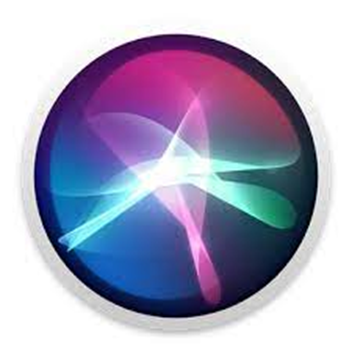 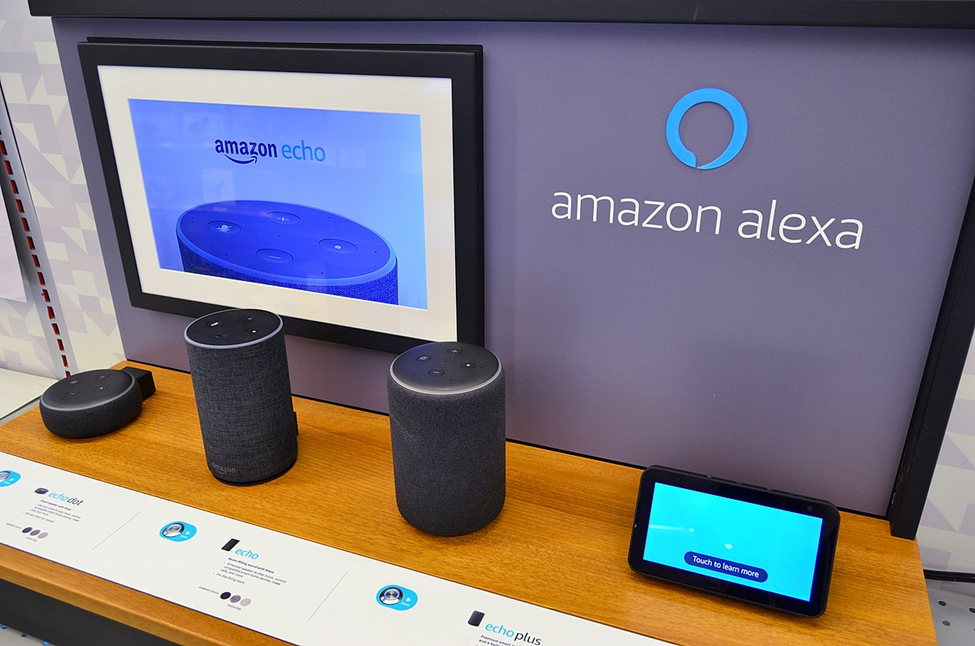 3
Results 1
Overall, little use made of these
Similar proportions of the 2 groups
More smartphones (58%) than tablets
63% of smartphones & 82% of tablets are Apple
More Apple than Android
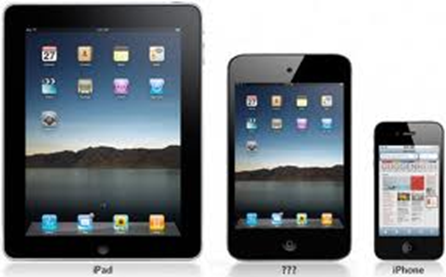 4
Results 2
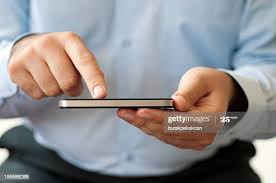 Mainly used for
Calendars / scheduling / alerts, internet / research, dictionary
5
Conclusions
Regrettably, virtual assistants are not yet ready for college!
Adaptech Research Network: www.adaptech.org
Catherine Fichten: catherine.fichten@mcgill.ca
6